MATTER AND ENERGY
UNIT 5
MATTER
It is everything that occupies space.
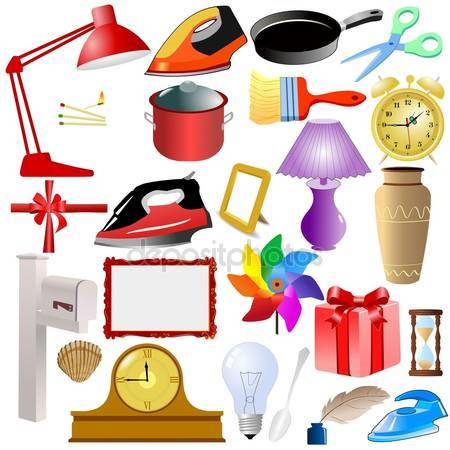 Pure substances
They are formed from just one type of matter.
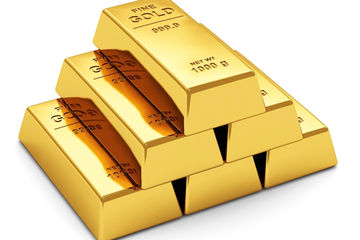 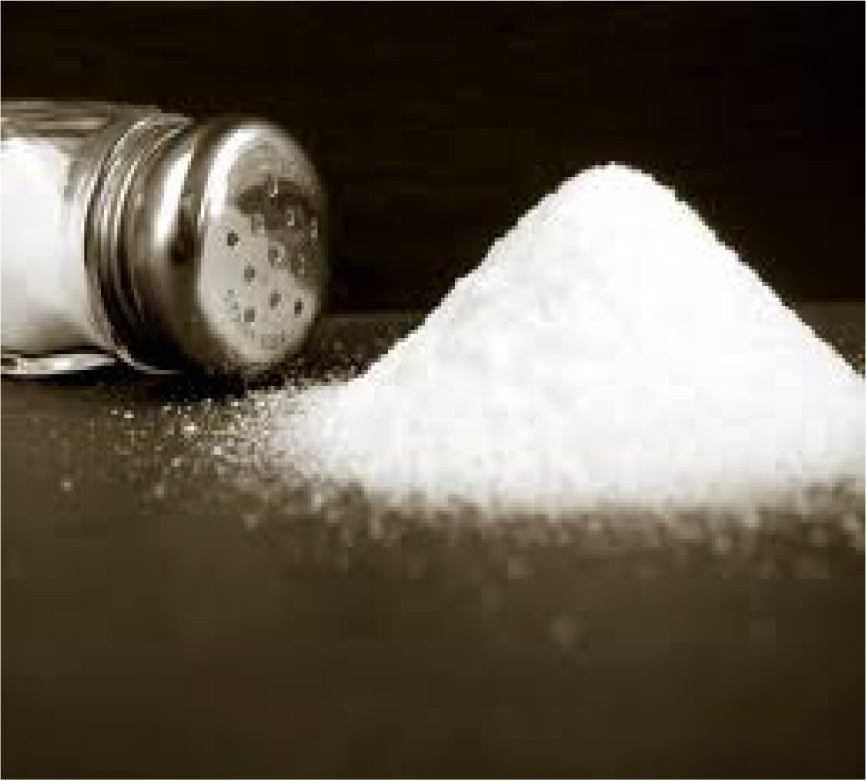 Mixtures
They are formed from various components.
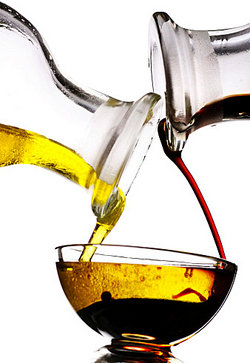 Solids
They have got their own shape.
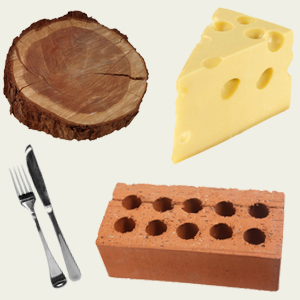 Liquids
They takes the form of their container.
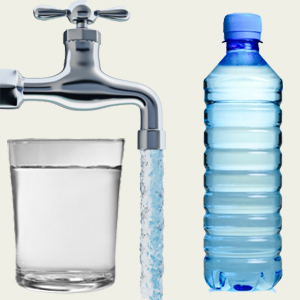 Gas
It expands to fill the available space.
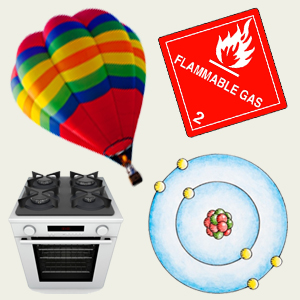 Natural materials
We get them directly from nature.
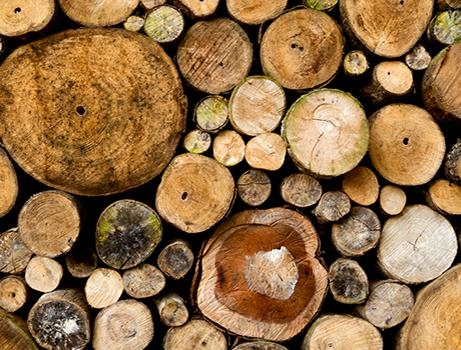 Man –made materials
They are made by transforming natural materials.
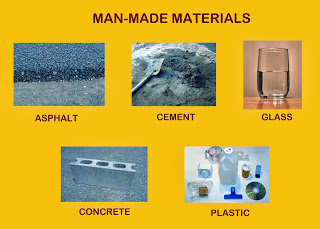